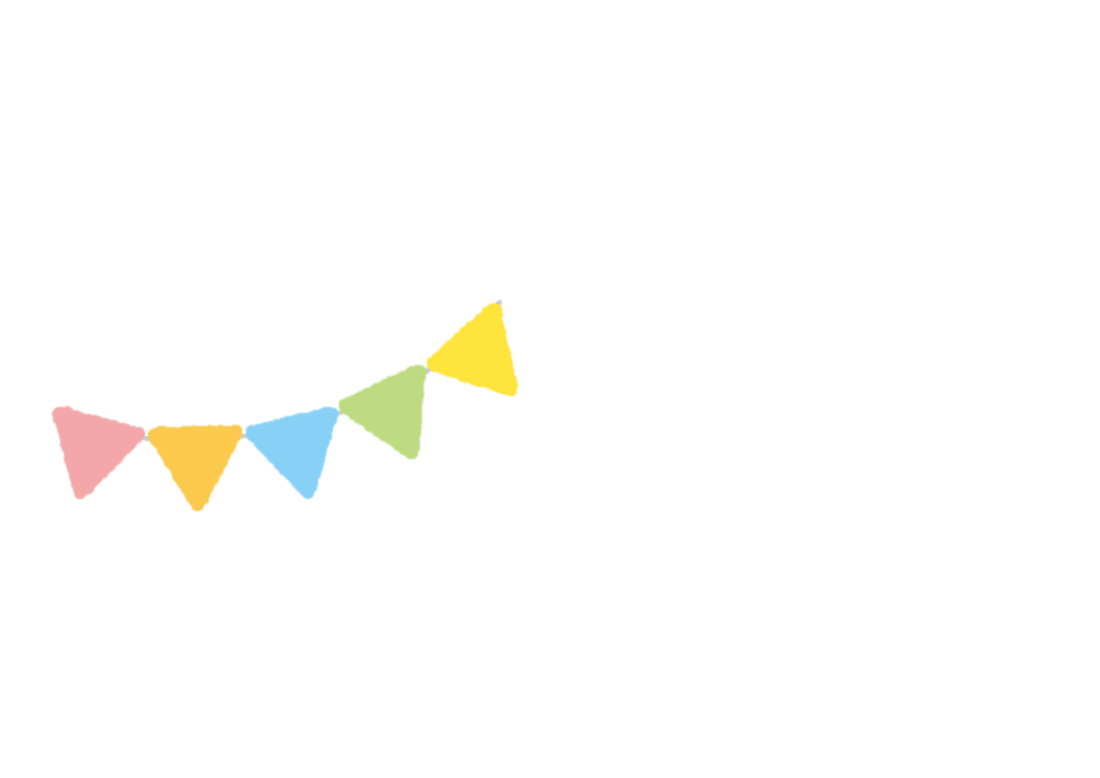 名前
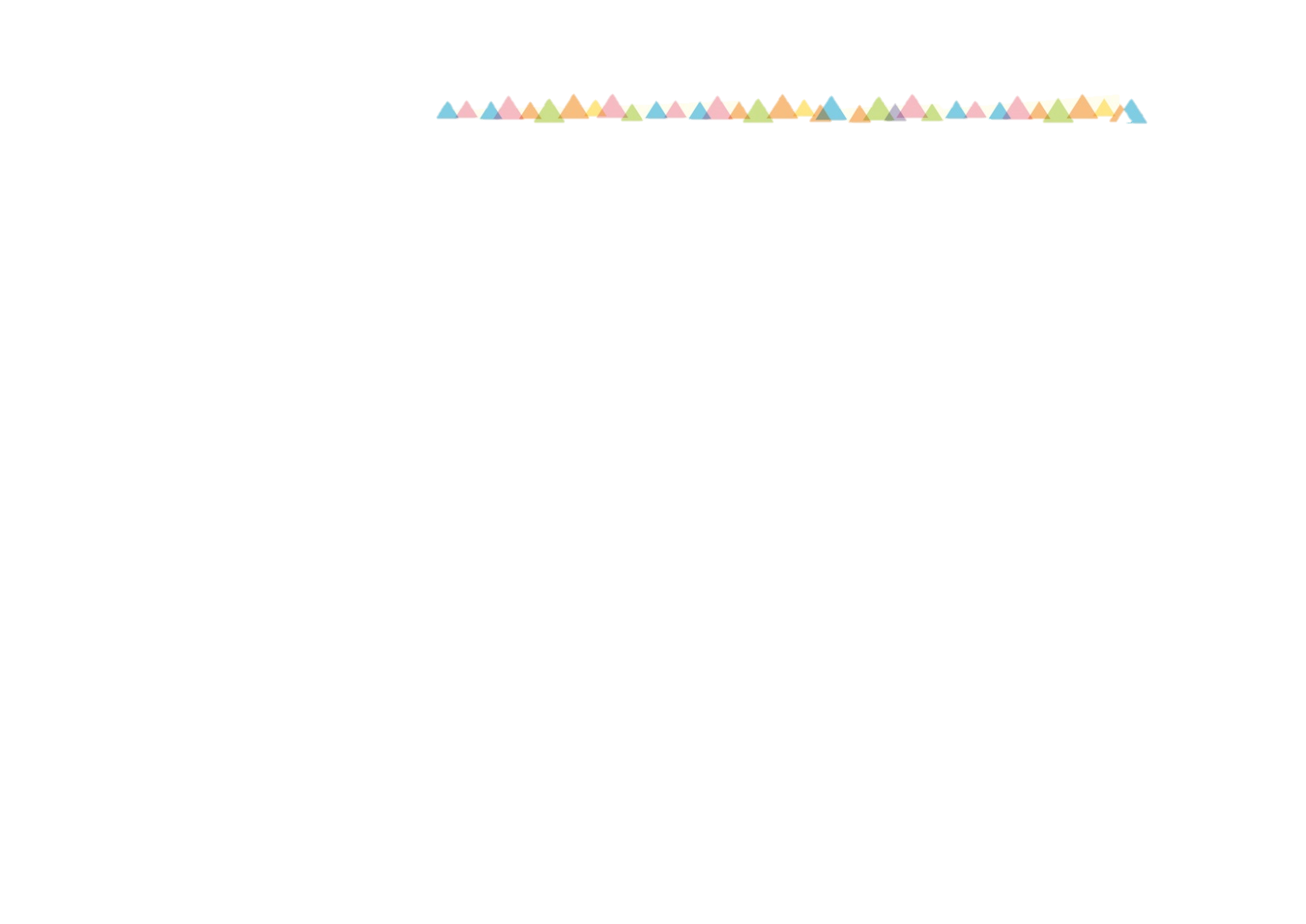 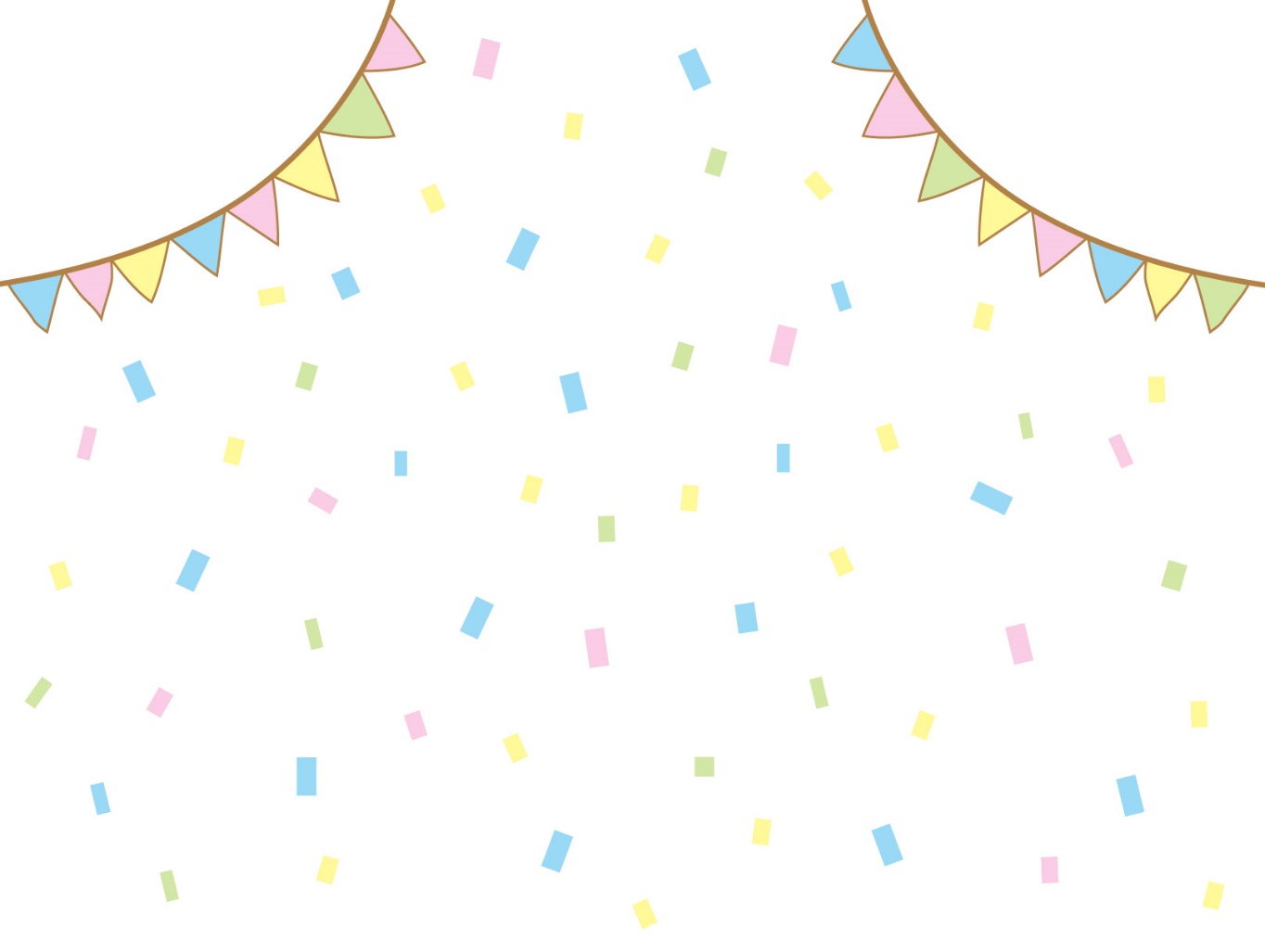 趣味・特技
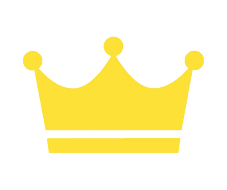 好きな行事TOP3
好きなせんせんTOP3
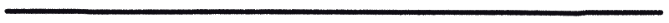 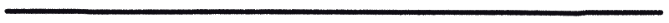 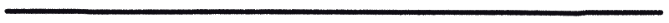 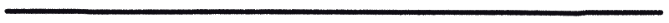 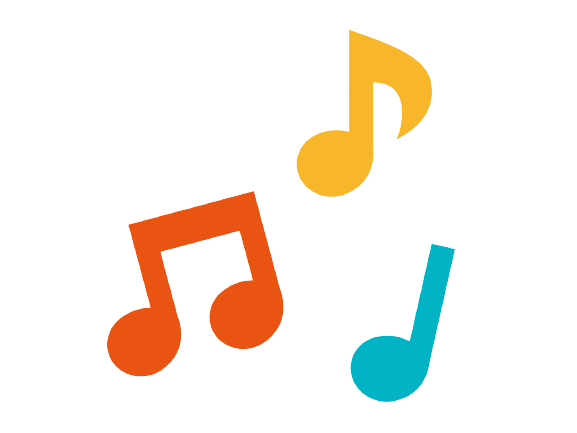 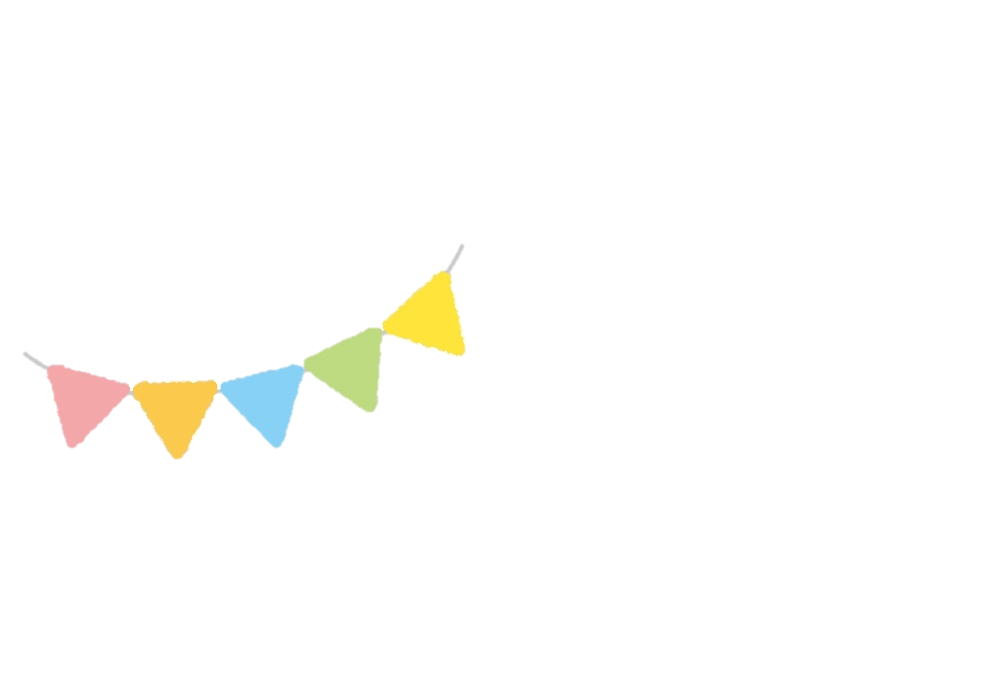 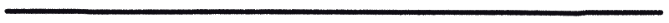 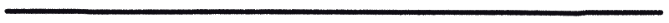 ひとこと